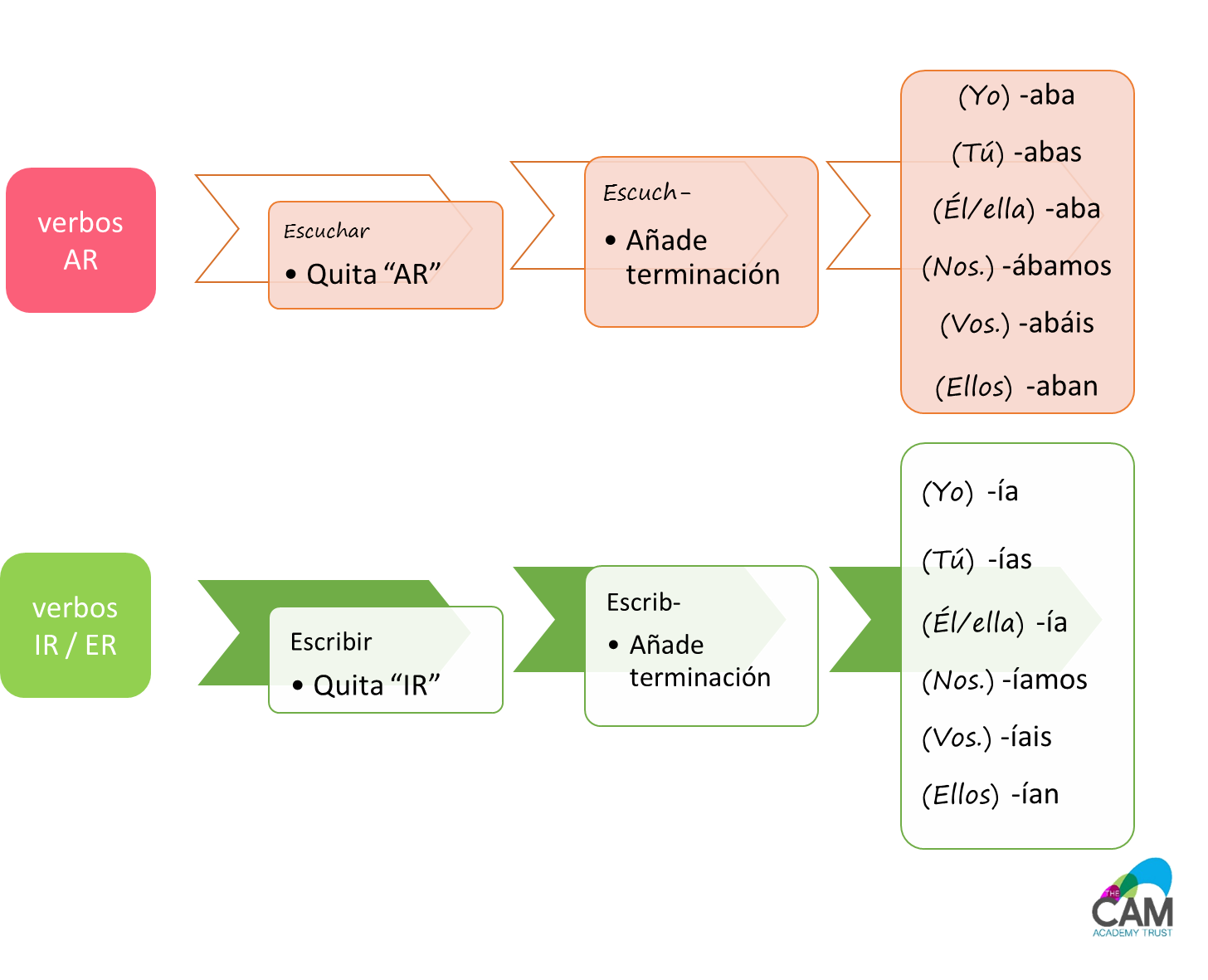 El imperfecto: las terminaciones
La conjugación: Pretérito e Imperfecto
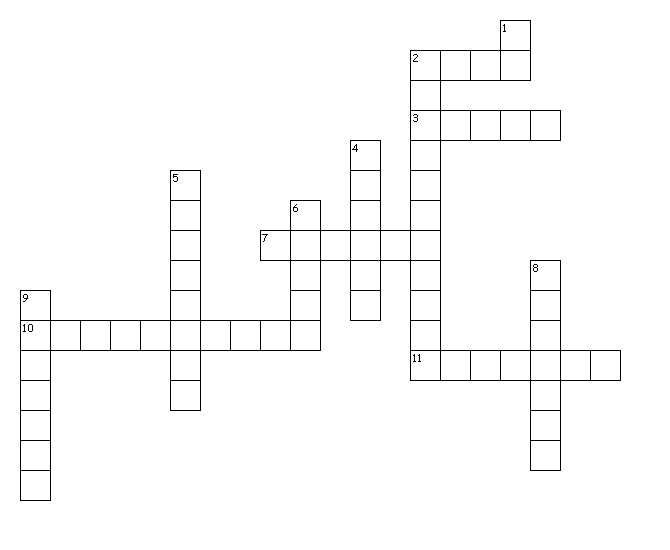 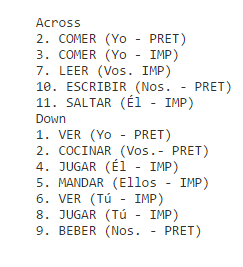 Los usos
Imperfecto
Pretérito
describe el lugar
conozco /sé la duración
describe cuando en el pasado
una acción que está en curso
acciones repetidas = rutinas
describe la edad
conozco el principio y el fin de la acción
describe el tiempo atmosférico
Tu turno
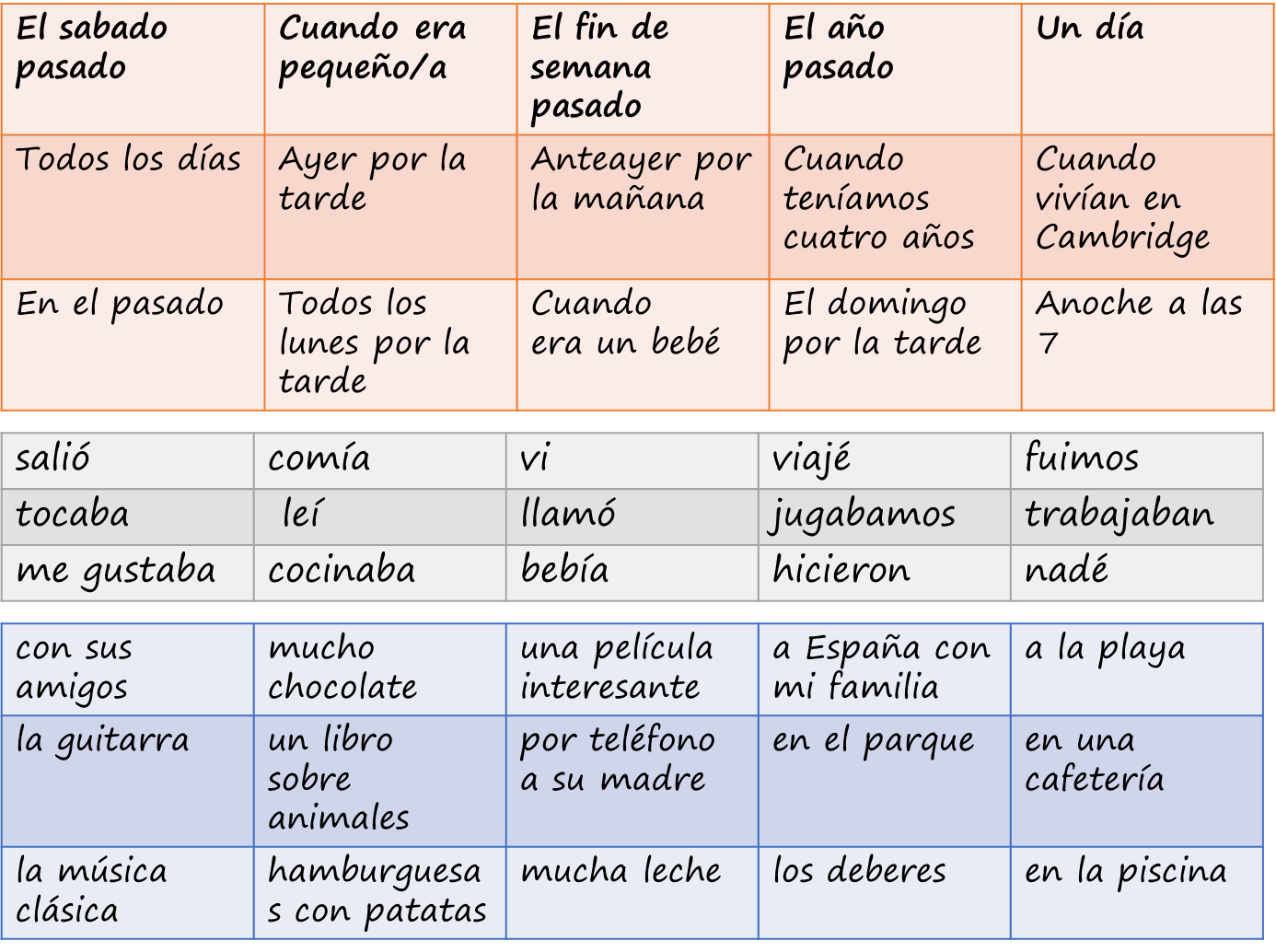 Tu turno
Puppy y su comedero
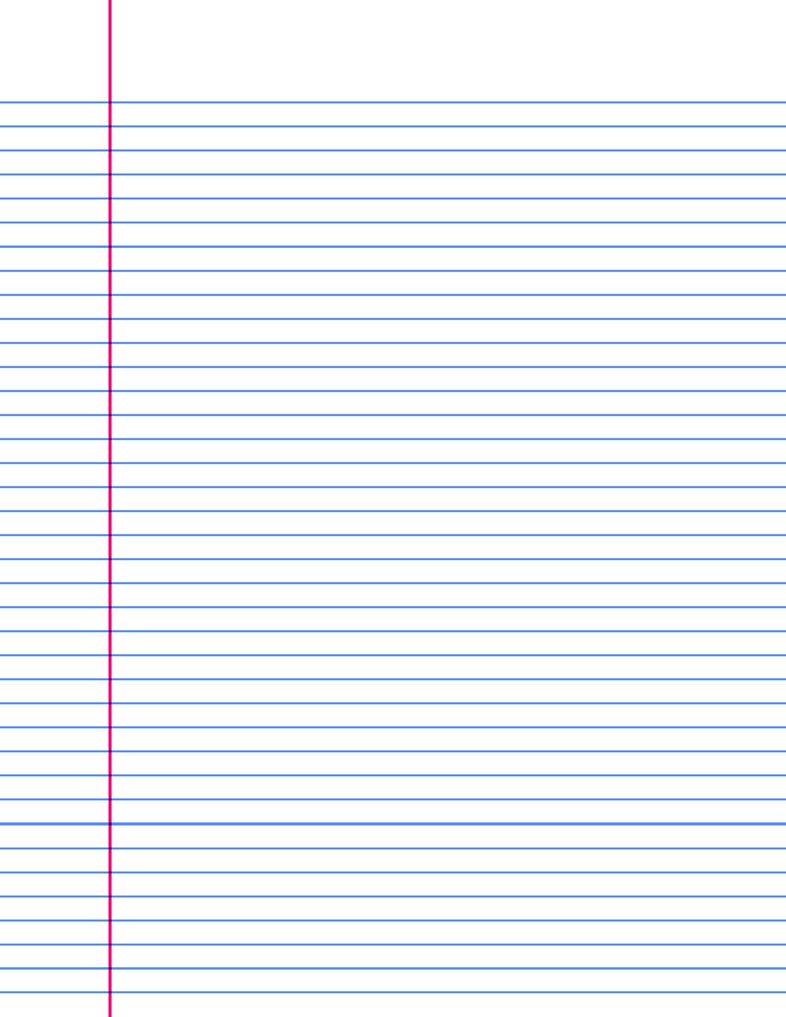 Verbos con cambio de raíz
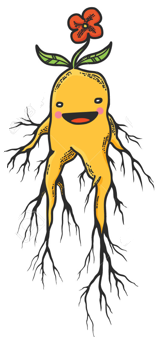 ¿Qué es la raíz?
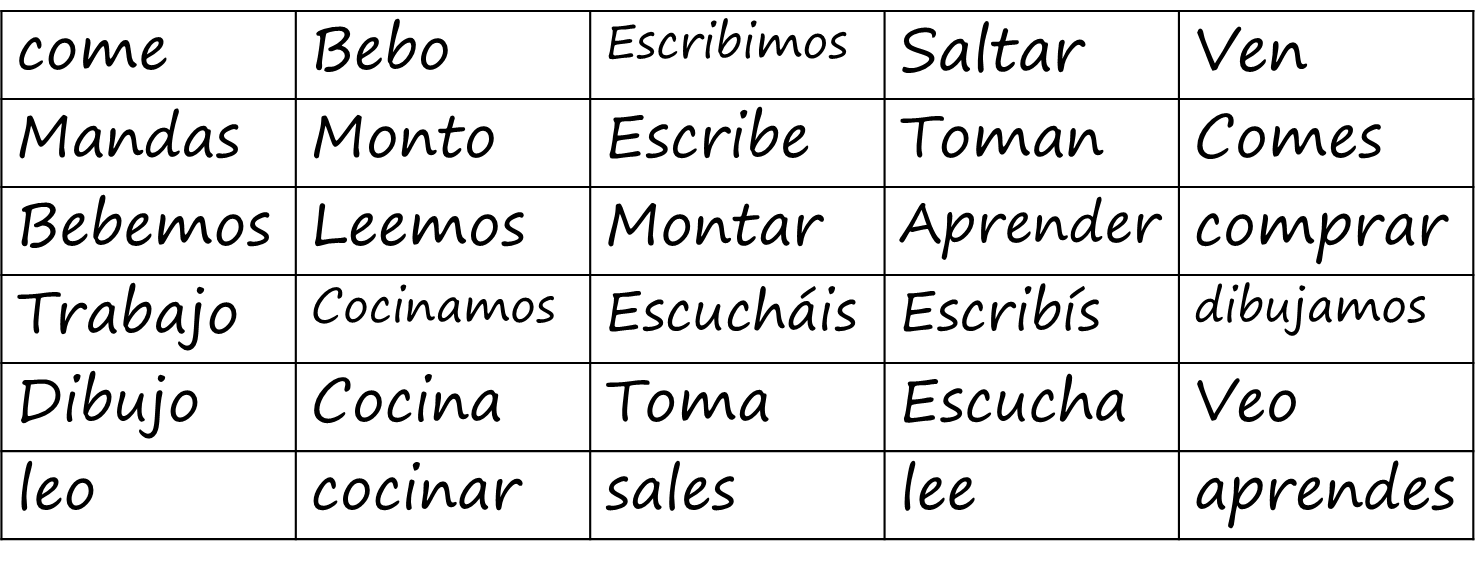 Verbos BOTA = verbos con cambio de raíz
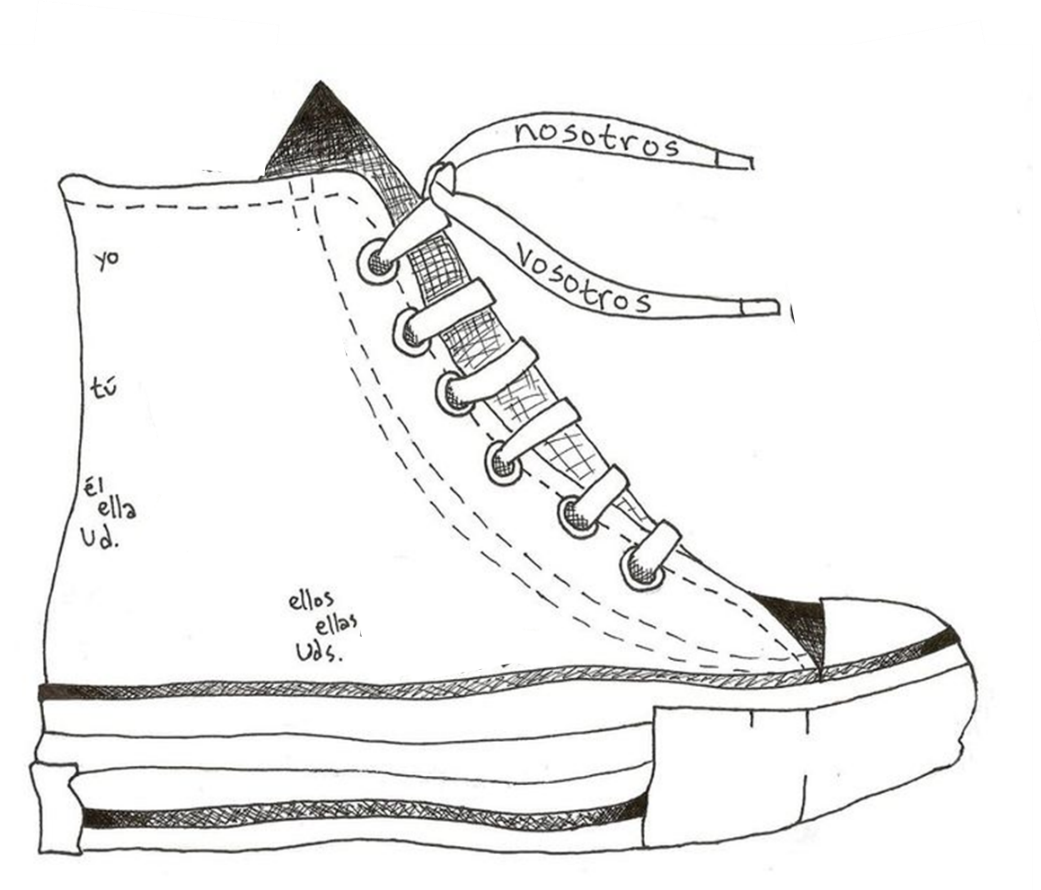 u > ue
e > ie
o > ue
u > ue
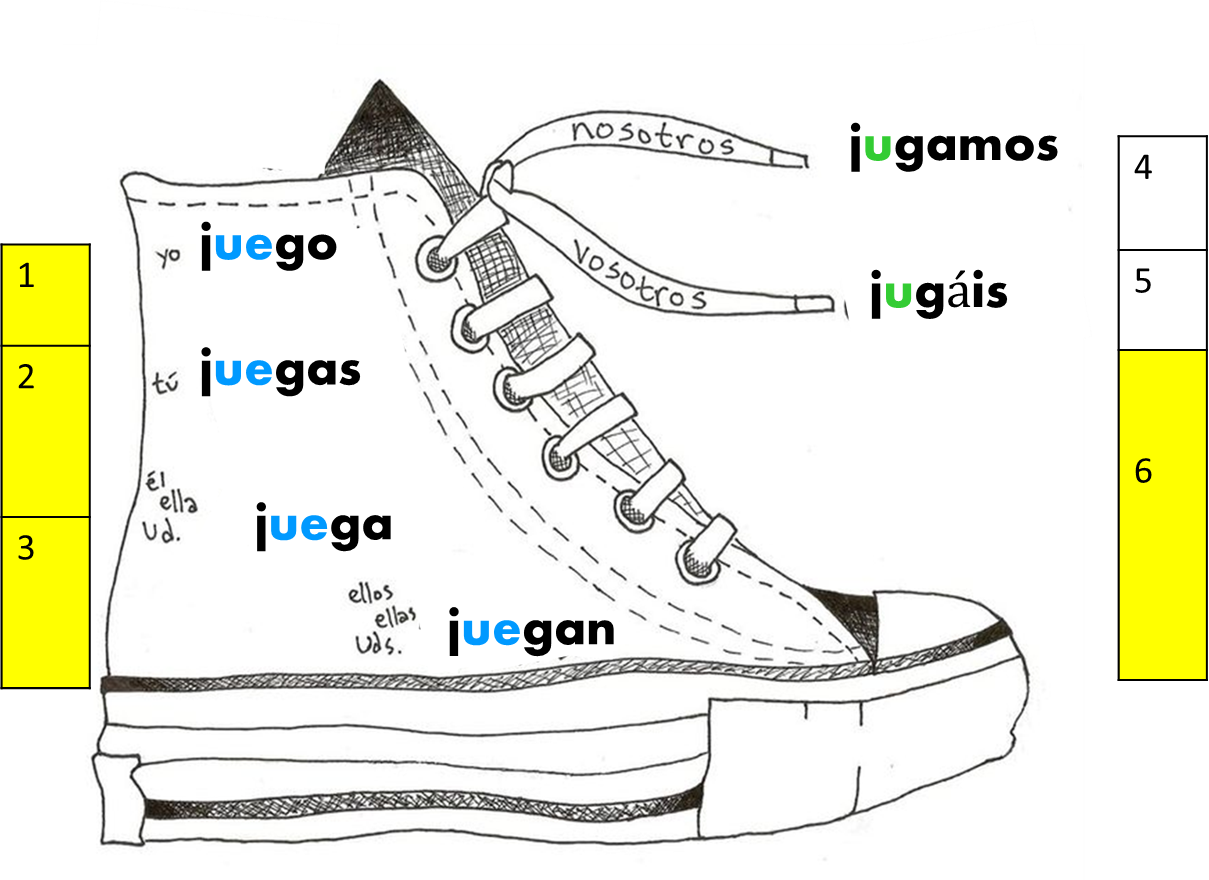 o > ue
Ejemplo con o > ue
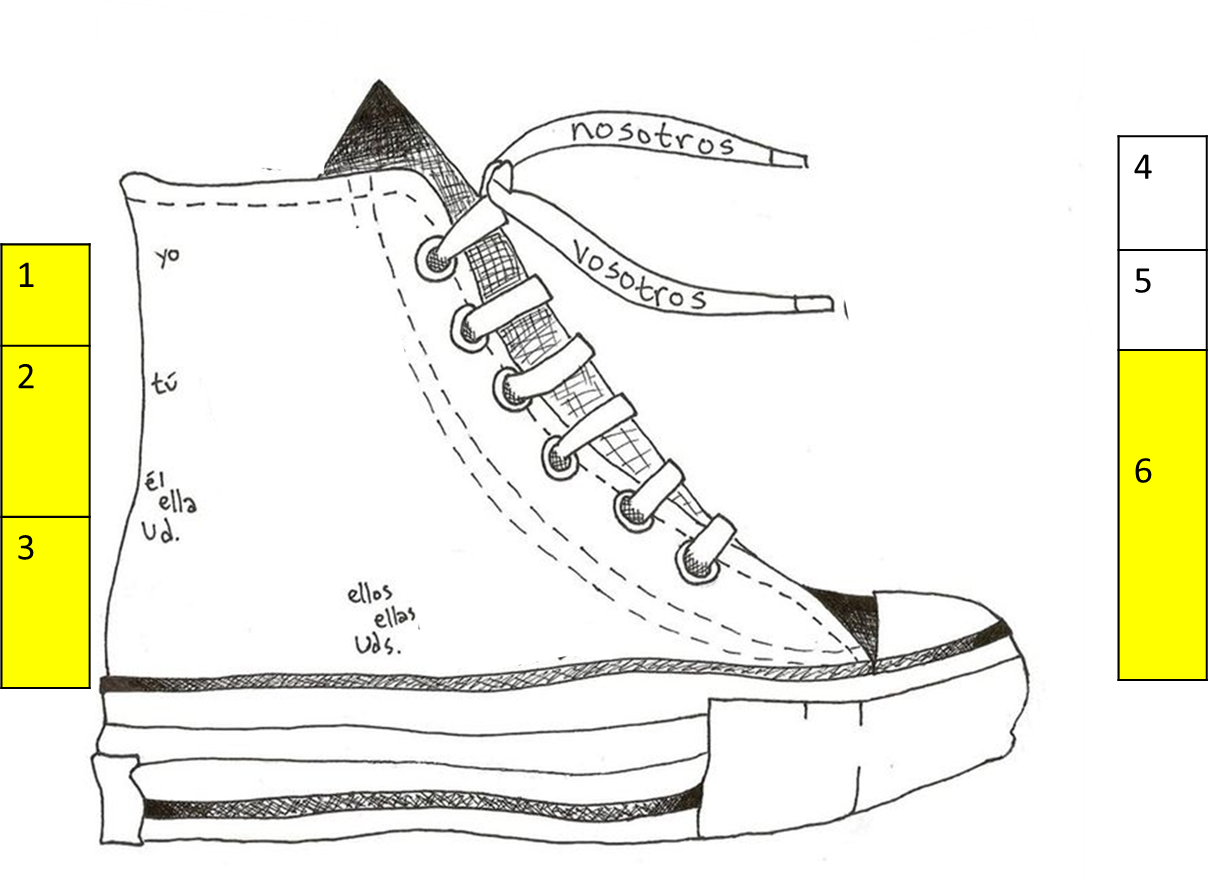 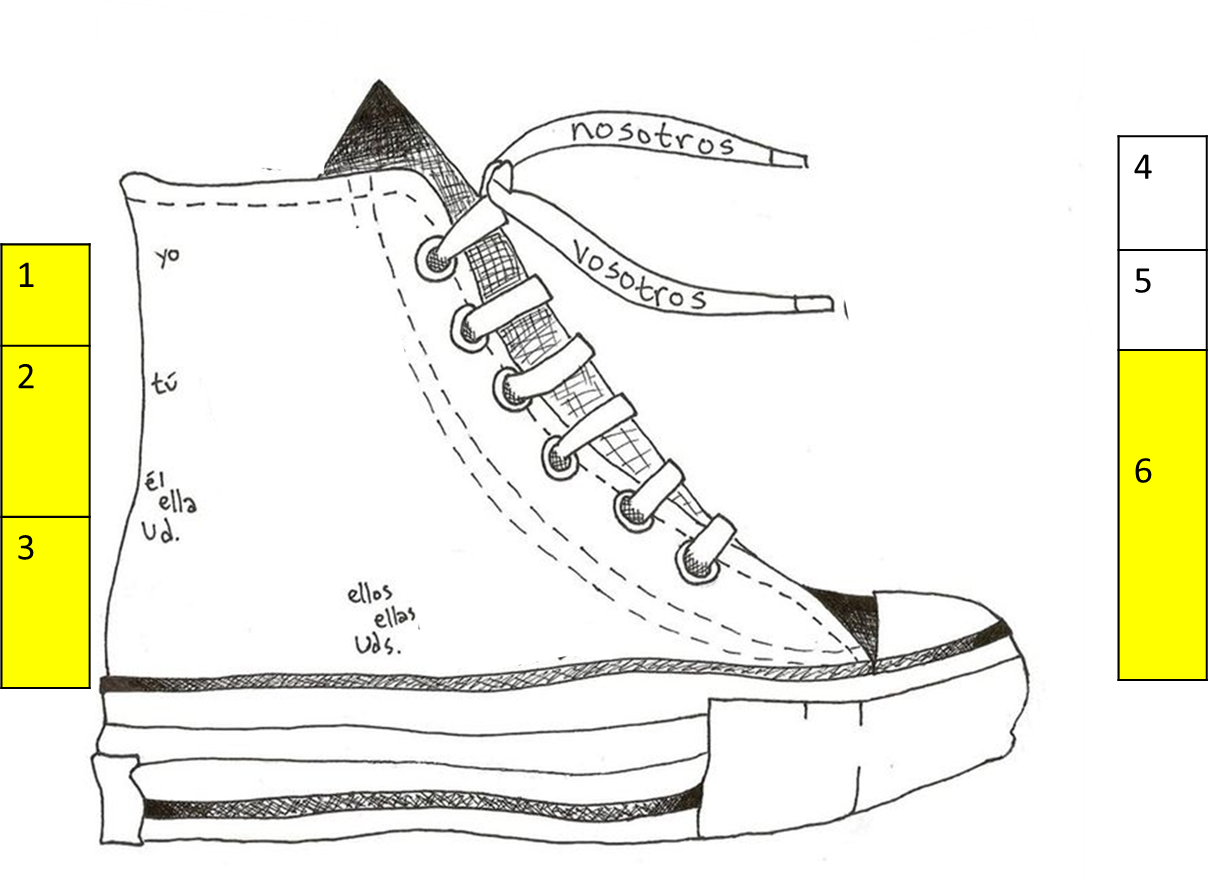 e > ie
Ejemplo con e > ie
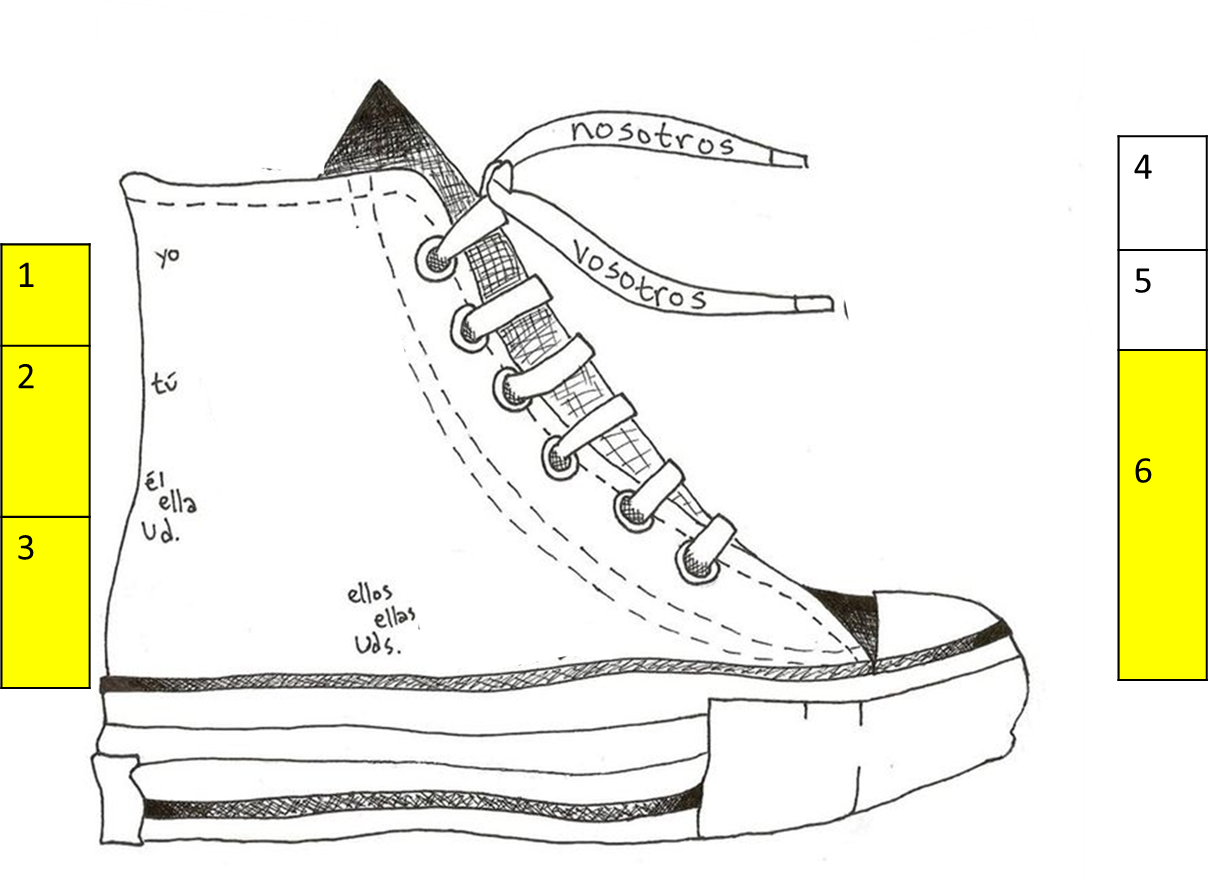 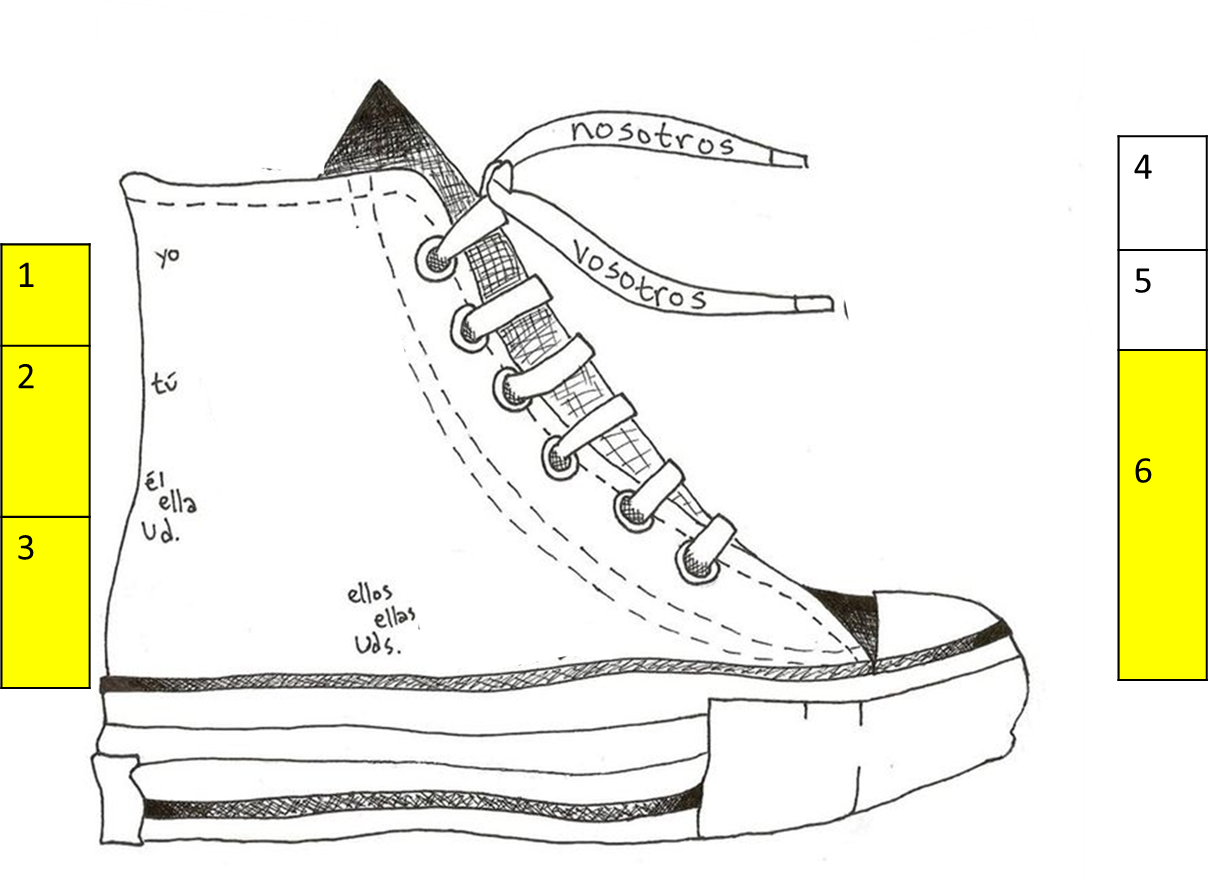 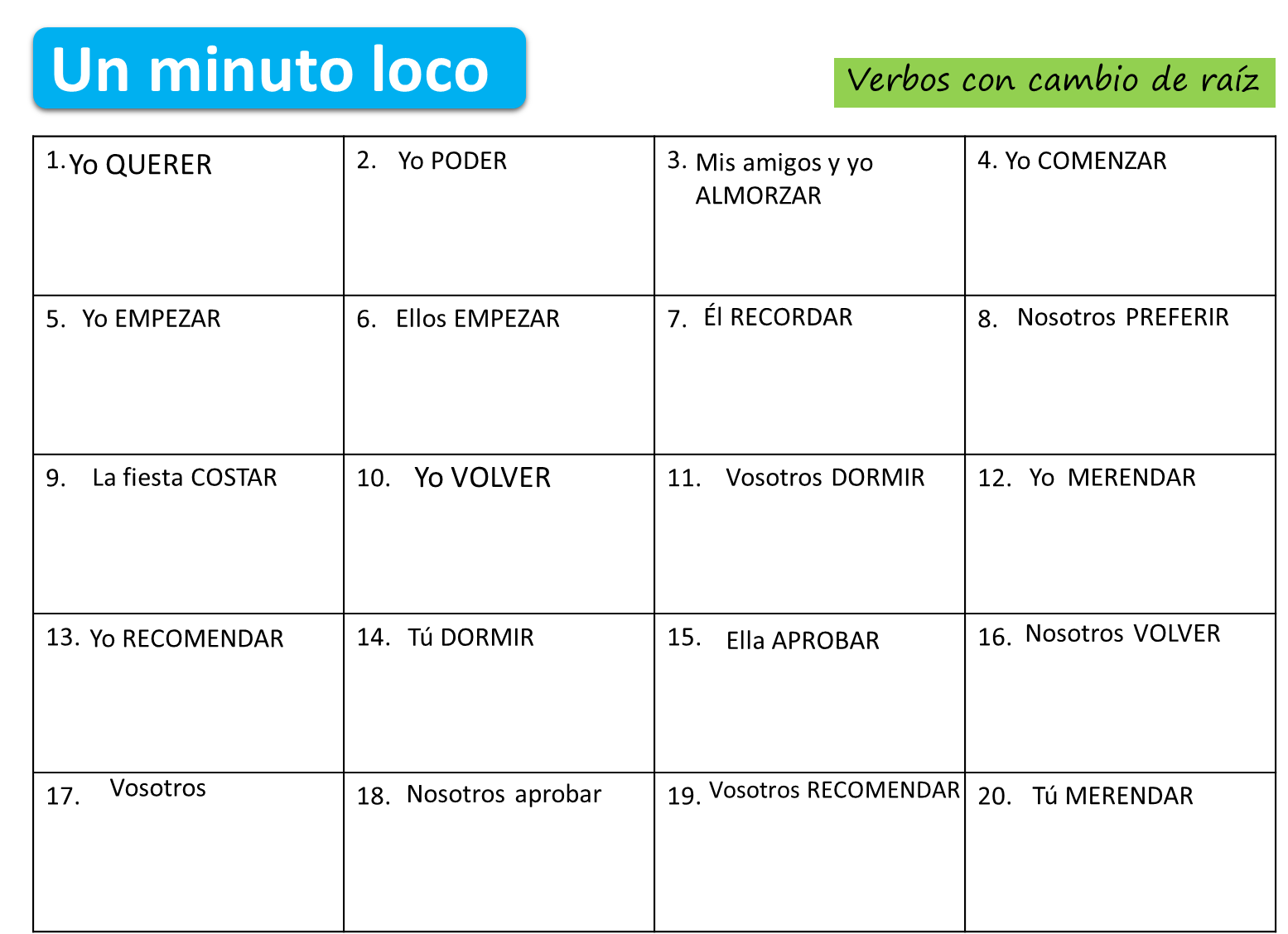 Frases de opinión: las conclusiones
A mí
A ti
A él/ella/usted
A nosotros/as
A vosotros/as
A ellos/as
me
te
le
nos
os
les
+
nombres en singular
	infinitivos 


	nombre en plural
gusta
+
gustan
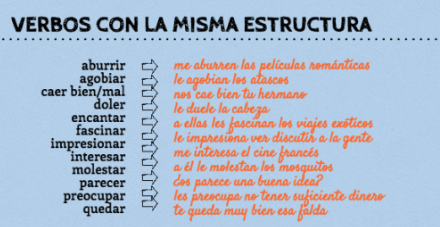 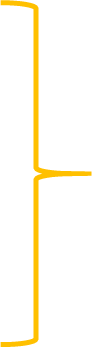 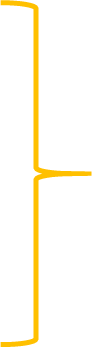 optativo
obligatorio
La traducción exacta
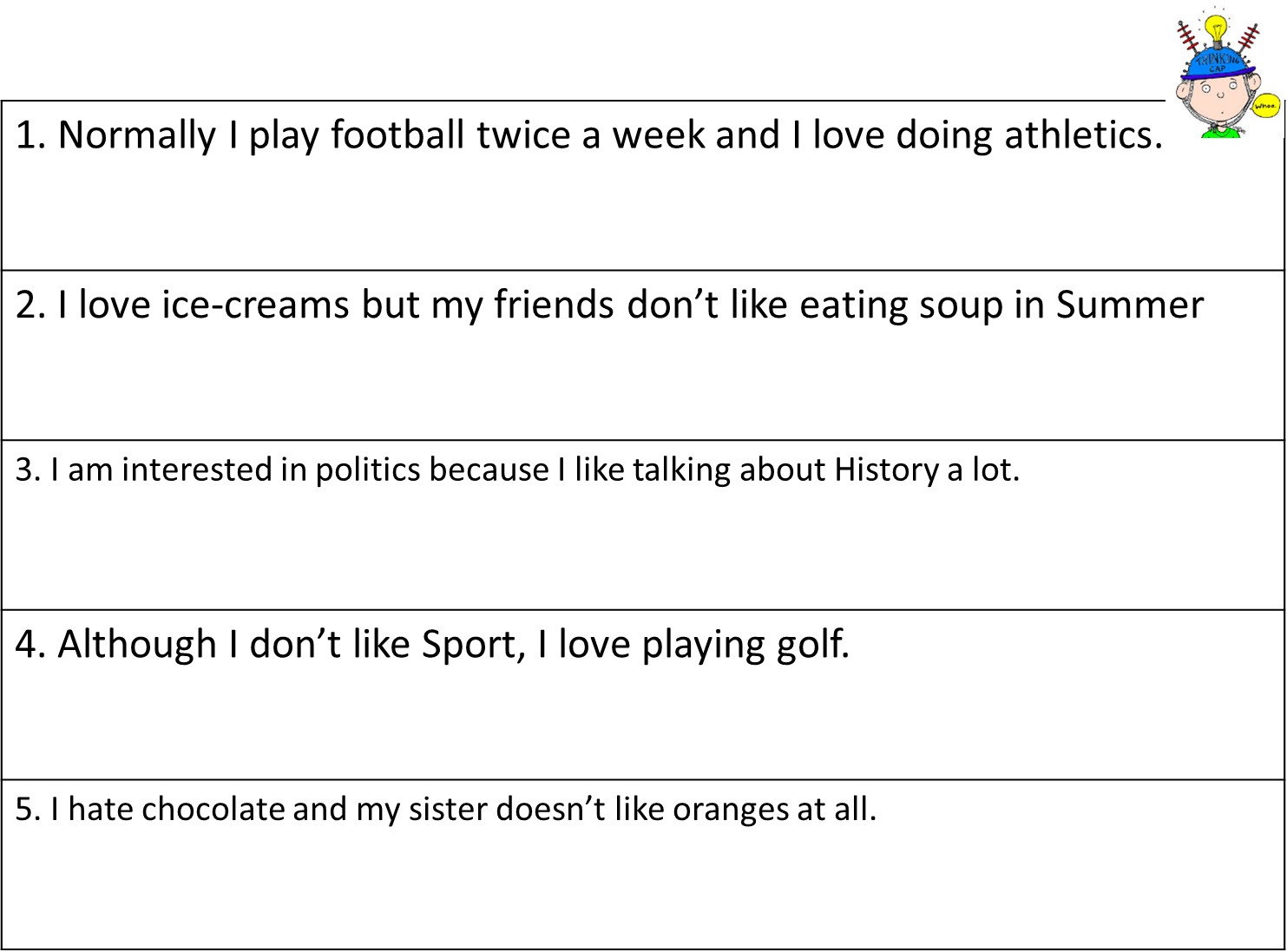